Final Project Presentation
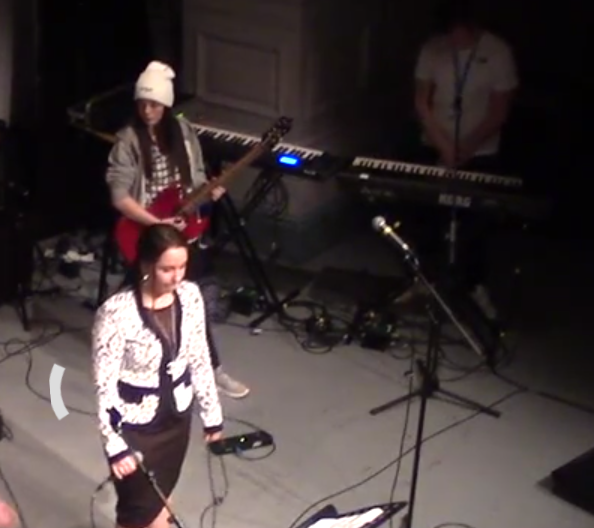 Rationale
Project one Charity Gig – reflection
Skills we have obtained whilst doing this project
 Did we enjoy it
 How will we put these skills to good use in our final project
Rationale
Project two Sonnet Composition/Band Compositions – reflection
How has it helped us develop as musician
 Skills we have obtained whilst doing this project
 Did we enjoy it
 How will we put these skills to good use in our final project
Rationale
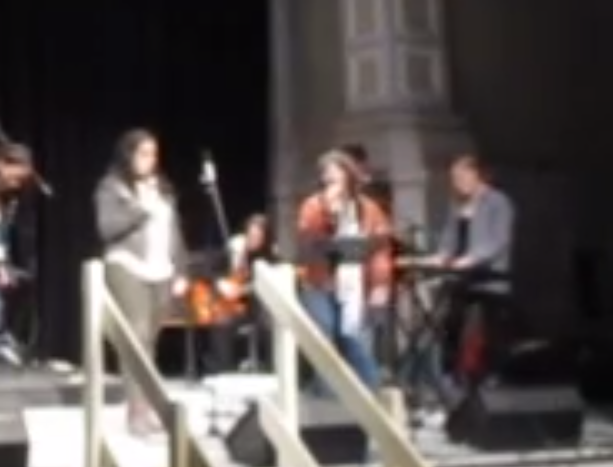 Project three Tribute Bands – reflection
How has it helped us develop as musician
 Skills we have obtained whilst doing this project
 Did we enjoy it
 How will we put these skills to good use in our final project
Rationale
Project four Studio Practice – reflection
How has it helped us develop as musician
 Skills we have obtained whilst doing this project
 Did we enjoy it
 How will we put these skills to good use in our final project
Final Project Idea
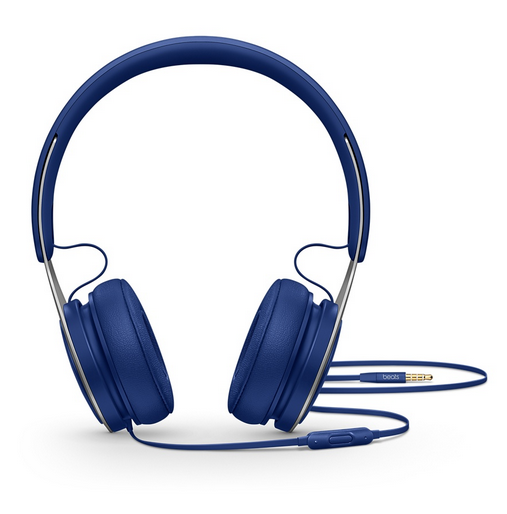 What we’re doing 
Our individual roles
The song Ideas
XXXTENTACION – Orlando 
Jeff Buckley – Hallelujah  
Childish Gambino – Redbone 
XXXTENTACION – Revenge
The Hunna - She’s casual
Target Audience
We have targeted people aged from anywhere between 16 to 25 years of age.
We targeted this age range because the style of music we are making is Hip-Hop / RnB but influenced by indie/rock. 
Hip-Hop is very popular right now but we wanted to add something different to it.
Thank You For Listening
Any questions ?